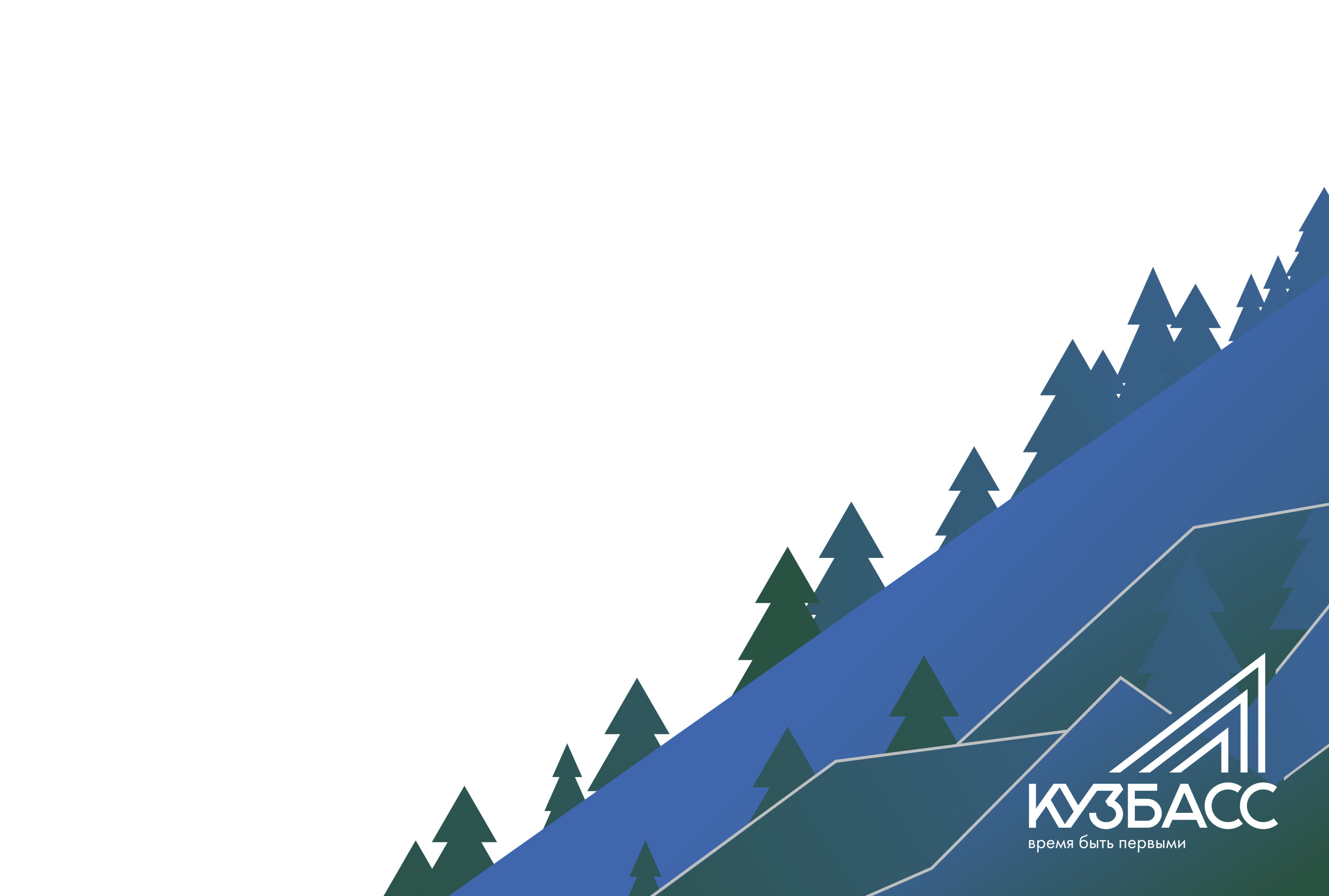 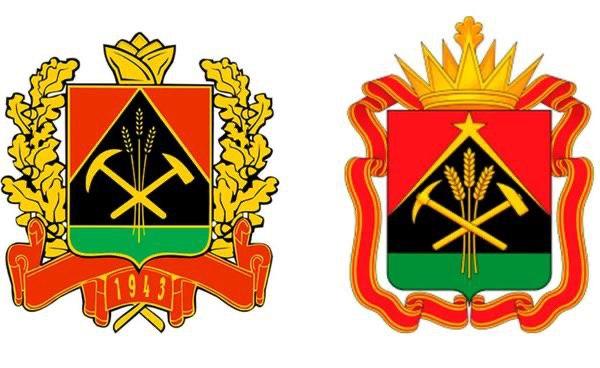 Противодействие хищениям, совершаемым с использованием информационно-телекоммуникационных технологий
Софья Юрьевна Балакирева,министр образования Кузбасса
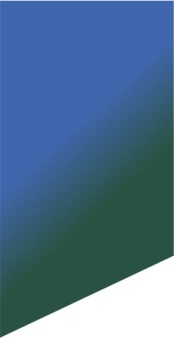 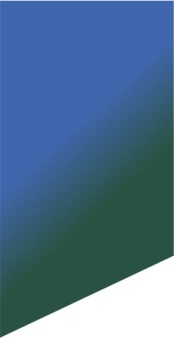 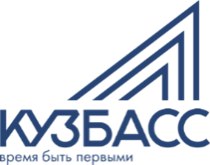 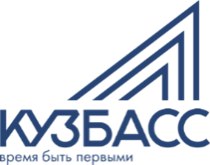 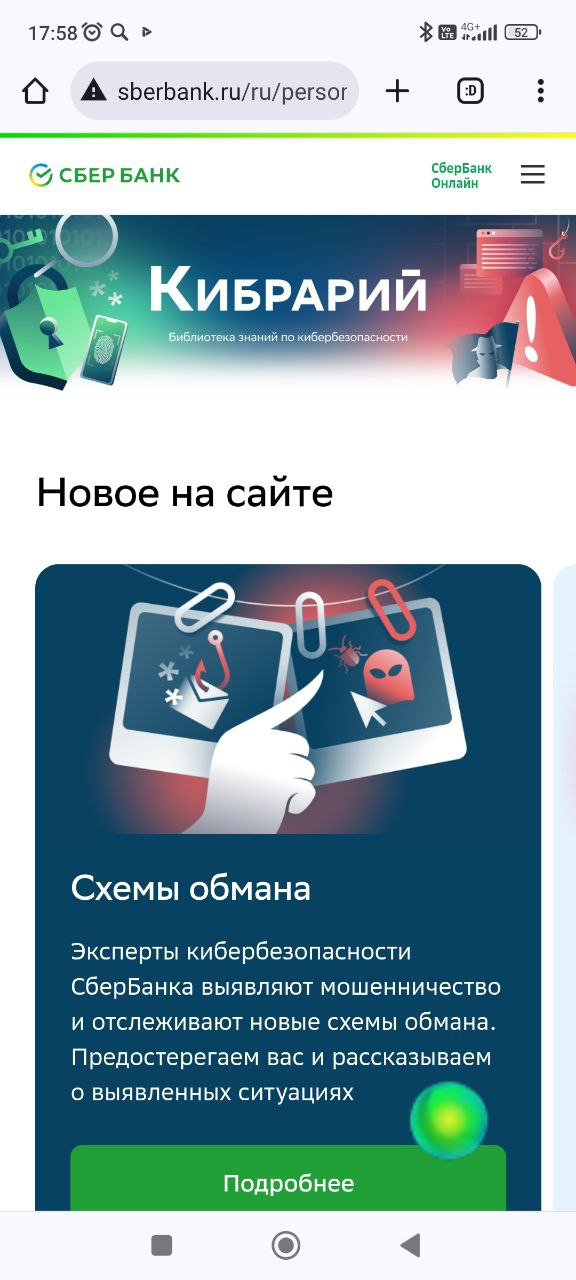 https://www.sberbank.ru/ru/person/kibrary
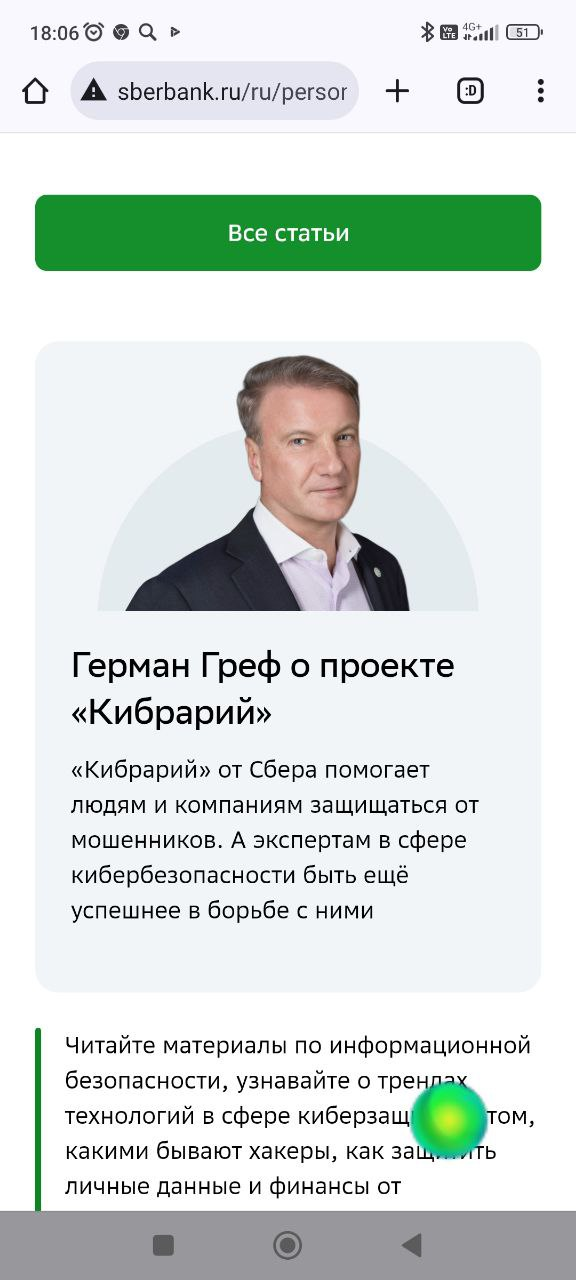 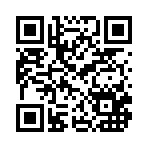 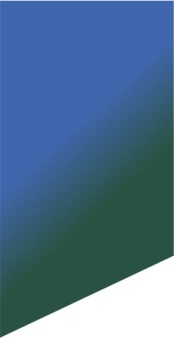 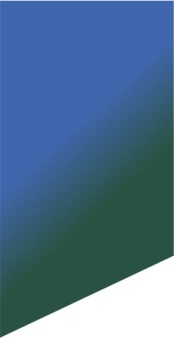 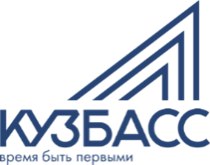 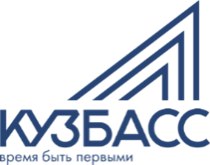 ПОЛЕЗНЫЕ ССЫЛКИ
Аудиоролики и видеоролики по основным схемам финансового кибермошенничества и способам им противодействия
Видеоролики по профилактике финансового кибермошенничества от партнеров
Листовка «Из рук в руки» - основные правила противодействия финансовому кибермошенничеству
Презентация «Мошеннические схемы и как их избежать»
Визитка «полезные цифровые сервисы по финансовой грамотности»
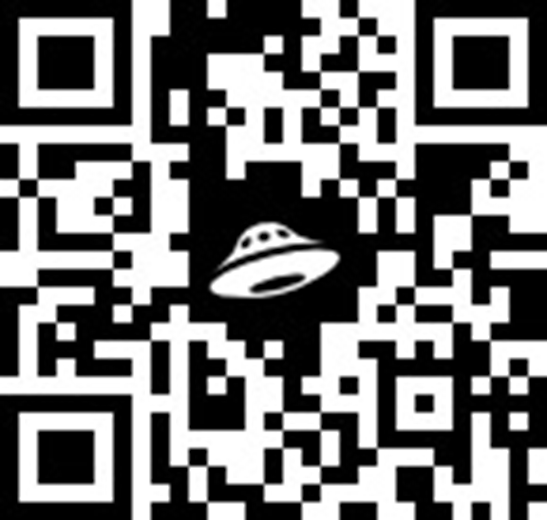 https://disk.yandex.ru/d/NNHCxmWTH0o1TQ
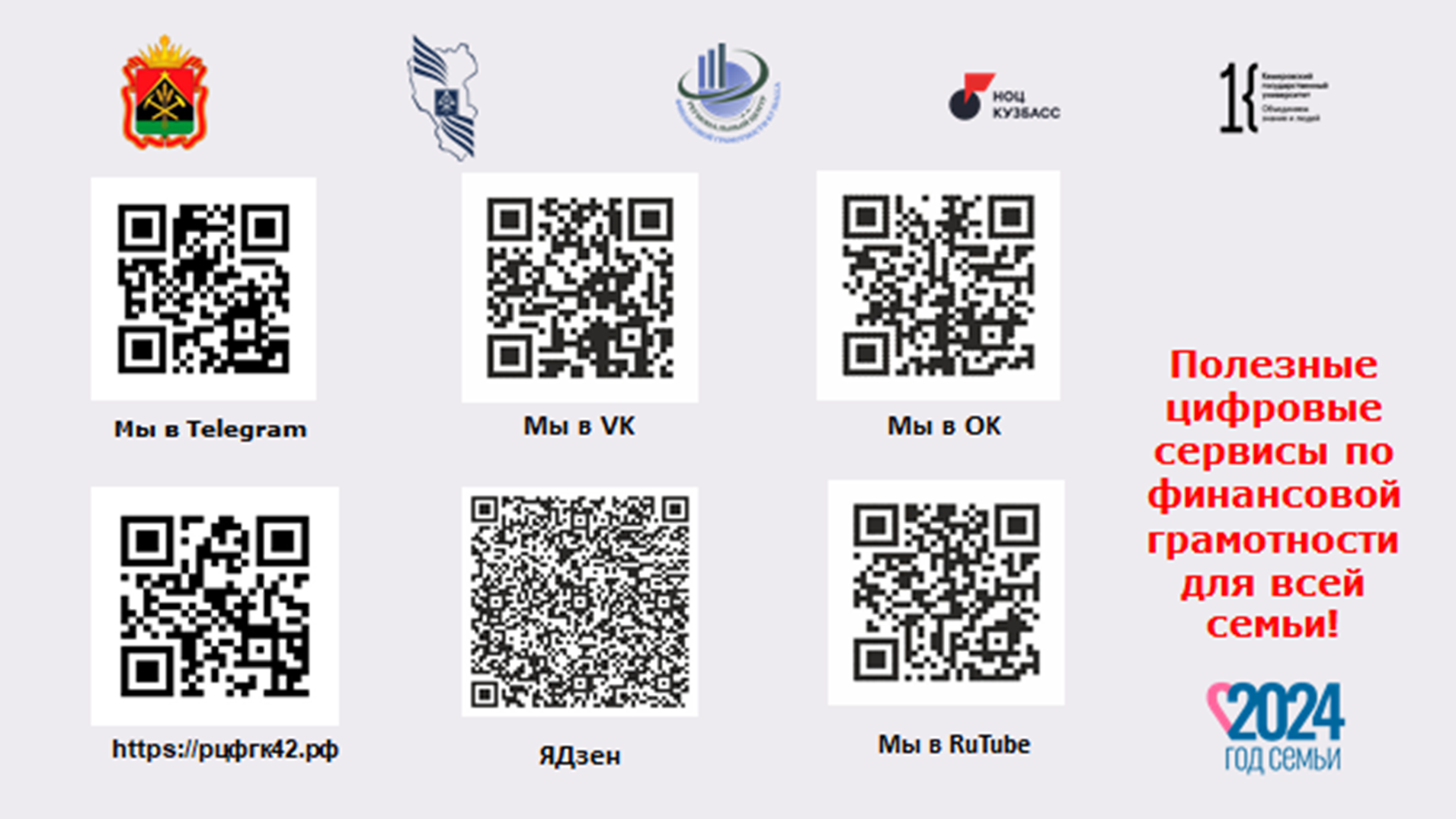 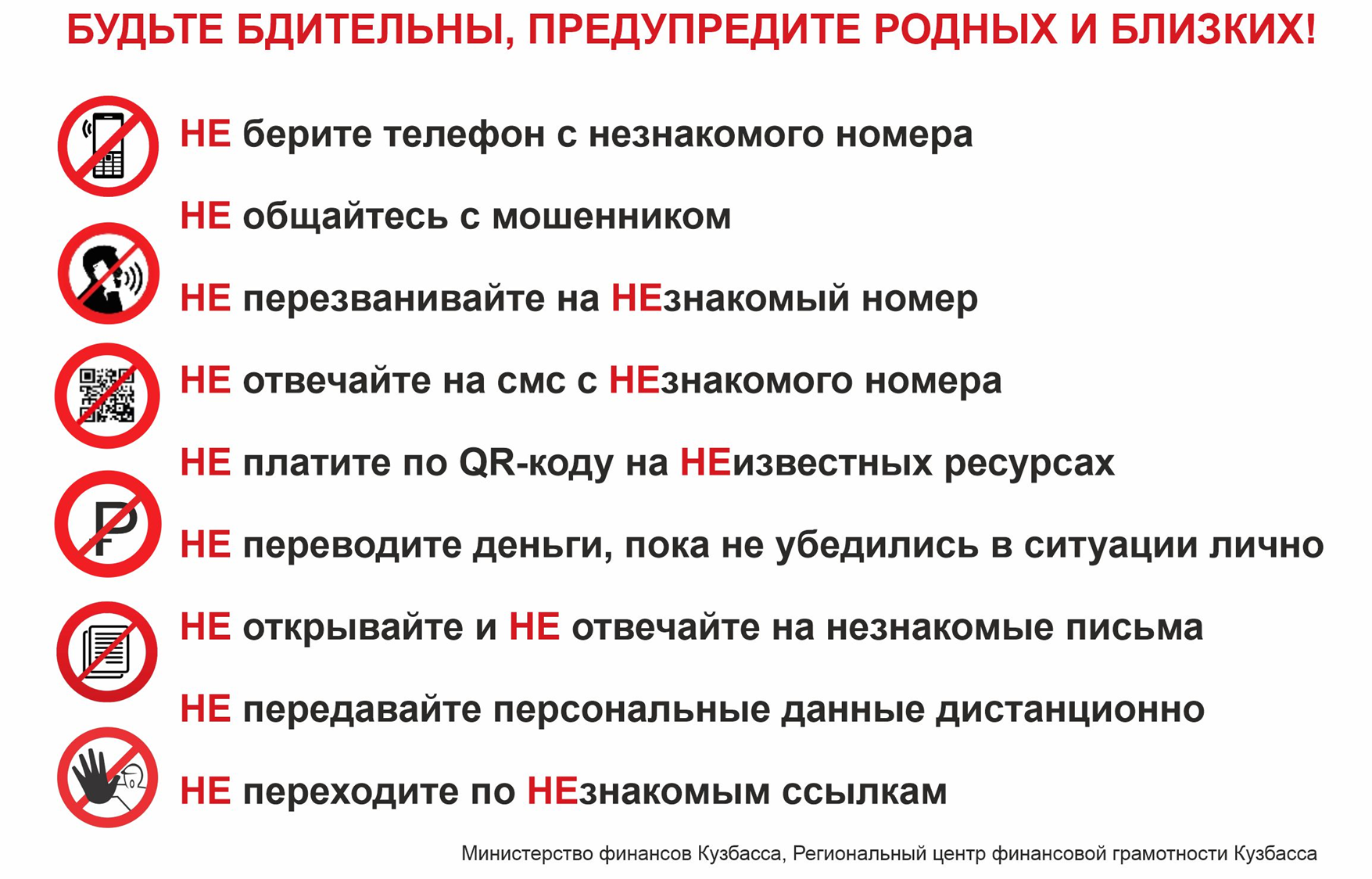